Welcome to
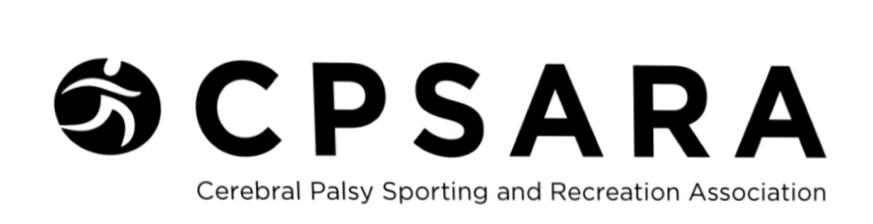 AGM/AWARDS NIGHT 2021
Thank you to our sponsors:
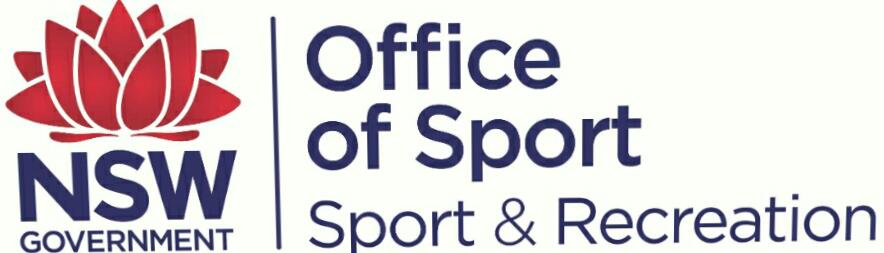 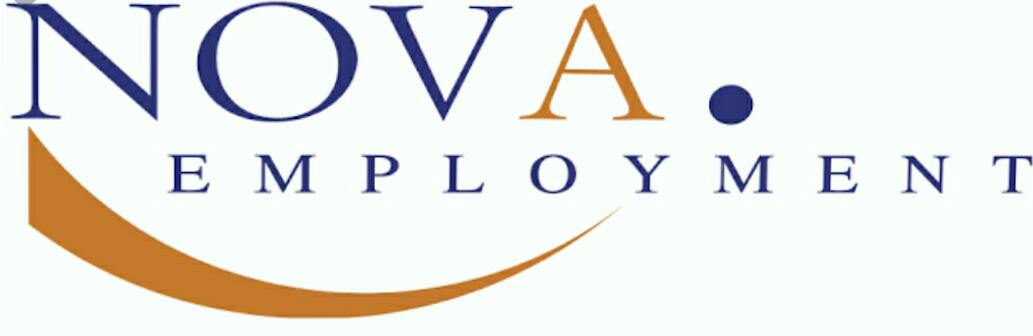 Agenda
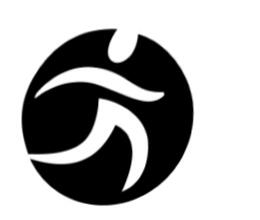 ANNUAL GENERAL MEETING13th August 20211. Opening and Welcome2. Apologies3. Minutes of the Previous Annual General Meeting held 18th September 20204. Adoption of Annual Report5. Adoption of the Financial Statement6. Election of Office BearersVice-President – (2-year term)Secretary – (2-year term)Ordinary Member – 3 Positions (1-year term)7. Close of MeetingPresentation of AwardsMargaret & Allan Gregson Encouragement Awards: Presented by Margaret Gregson   Swimming AthleticsDavid Campbell Encouragement Award Football: Presented by Bill GurneyIan Menzies Encouragement Award Football: Presented by Ian MenziesBill Gurney Encouragement Award Football: Presented by Bill GurneyJudy Webber Encouragement Award Various Sports: Presented by Murray BartramDawn Fraser Award for Swimming : Presented by Margaret Gregson   Tim Sherry Award for Athletics: Presented by Kim Georgallis         Footballer of the Year: Presented by Ian MenziesPresident’s Award: Presented by Brian BerryDaniel Berry Inspirational Award: Presented by Heather Berry & Brian Berry Athlete of the Year: Presented by Kerry West    Community Spirit Awards: Presented by Brian BerryLife Membership Awards: Presented by Brian Berry
Annual Report
See Annual Report 2020 on CPSARA website(Link sent in Zoom chat)
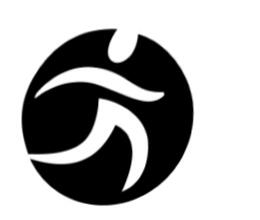 MINUTES OF THE 2020 ANNUAL GENERAL MEETING
Annual Report
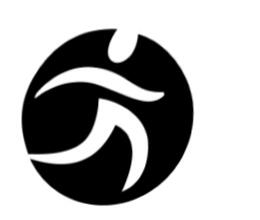 See Annual Report 2021 on CPSARA website(Link sent in Zoom chat)
Treasurer’s Report for AGM 2020/2021 Financial Year
Annual Report
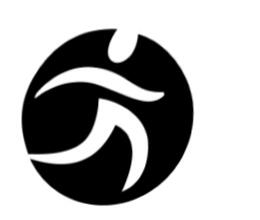 See Annual Report 2021 on CPSARA website(Link sent in Zoom chat)
CPSARA Presidents Report – 2021
Annual Report
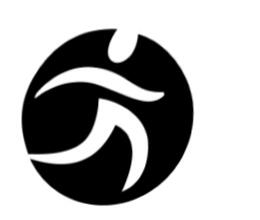 See Annual Report 2021 on CPSARA website(Link sent in Zoom chat)
Adoption of Annual Report
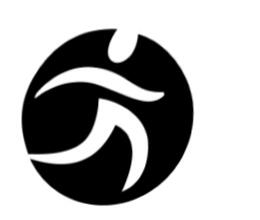 See Annual Report 2021 on CPSARA website(Link sent in Zoom chat)
Adoption of the Financial Statement
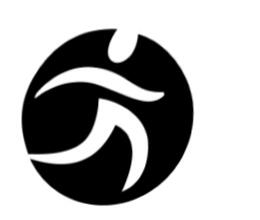 See Annual Report 2021 on CPSARA website(Link sent in Zoom chat)
Election of Office Bearers
Secretary (2 year term)
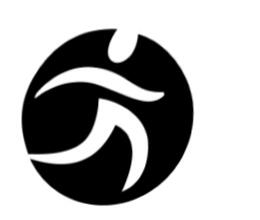 See Annual Report 2021 on CPSARA website(Link sent in Zoom chat)
Ordinary Member – 3 Positions (1-year term)
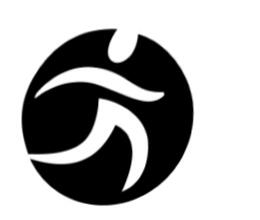 See Annual Report 2021 on CPSARA website(Link sent in Zoom chat)
Close of Meeting/Start of Awards Night
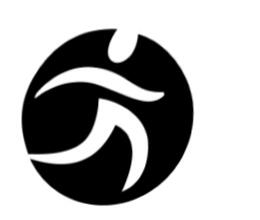 See Annual Report 2021 on CPSARA website(Link sent in Zoom chat)
Welcome to
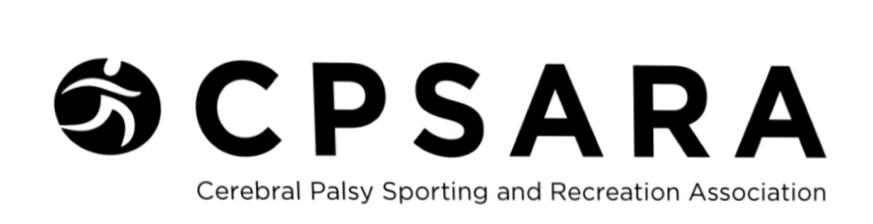 AWARDS NIGHT 2021
Thank you to our sponsors:
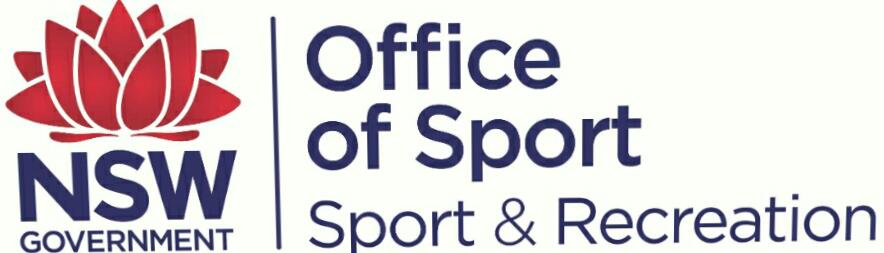 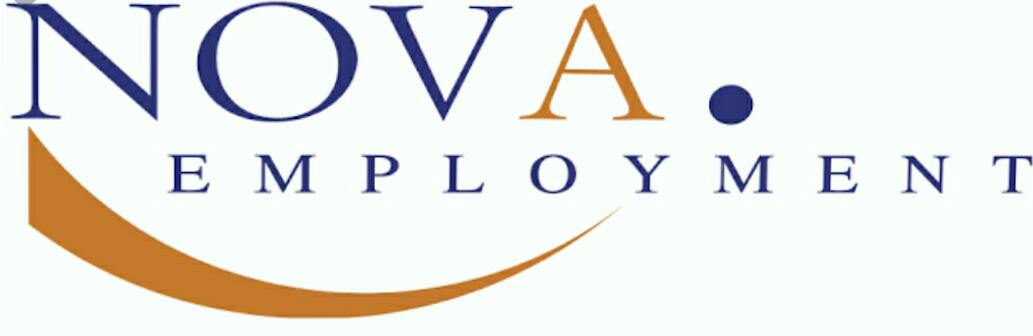 Murray BartramRecreational AthleteInternational Representative Athlete
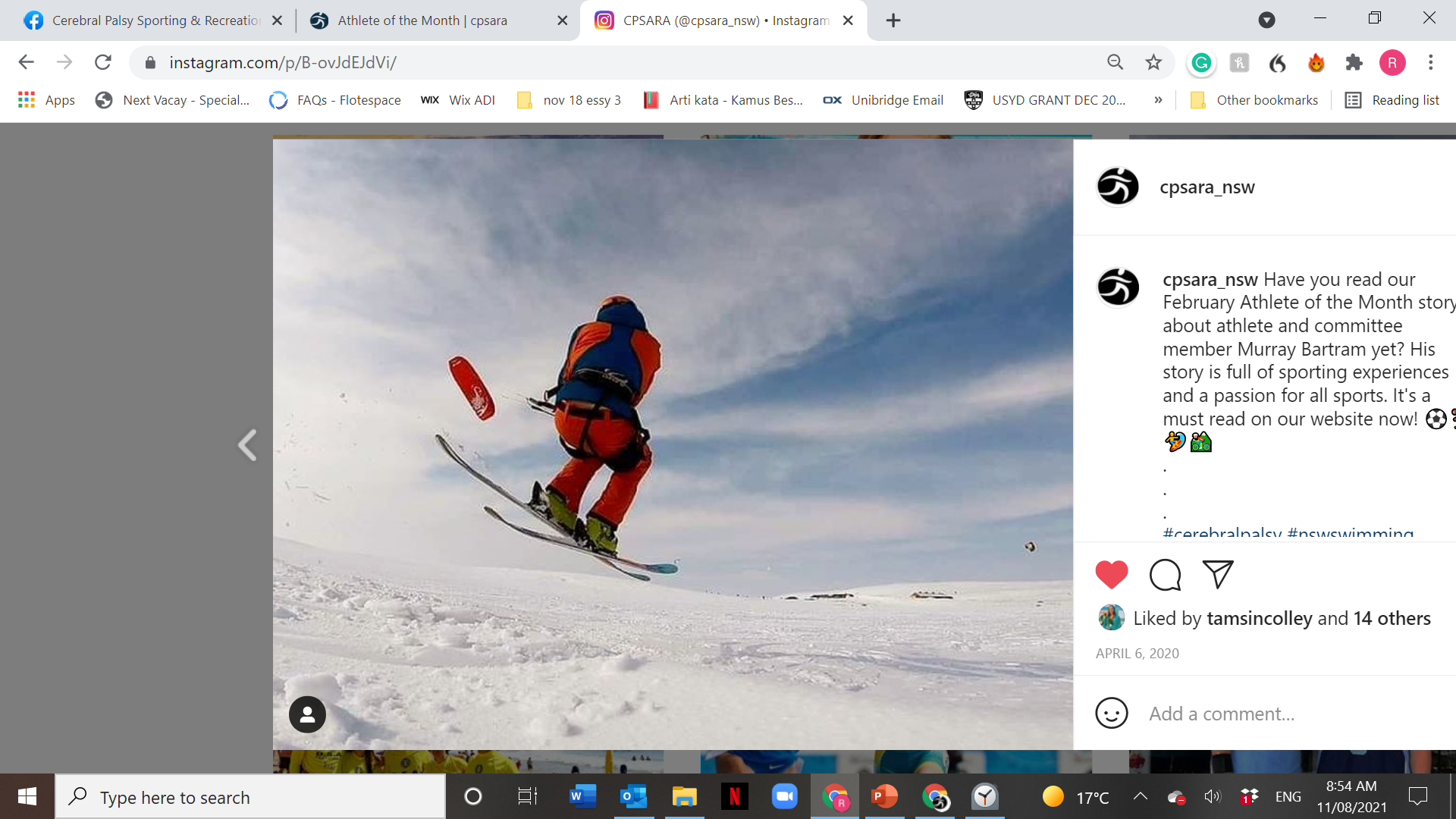 Margaret & Allan Gregson Encouragement AwardSwimming
Presented by Margaret Gregson
Margaret & Allan Gregson Encouragement AwardsSwimmingFemale
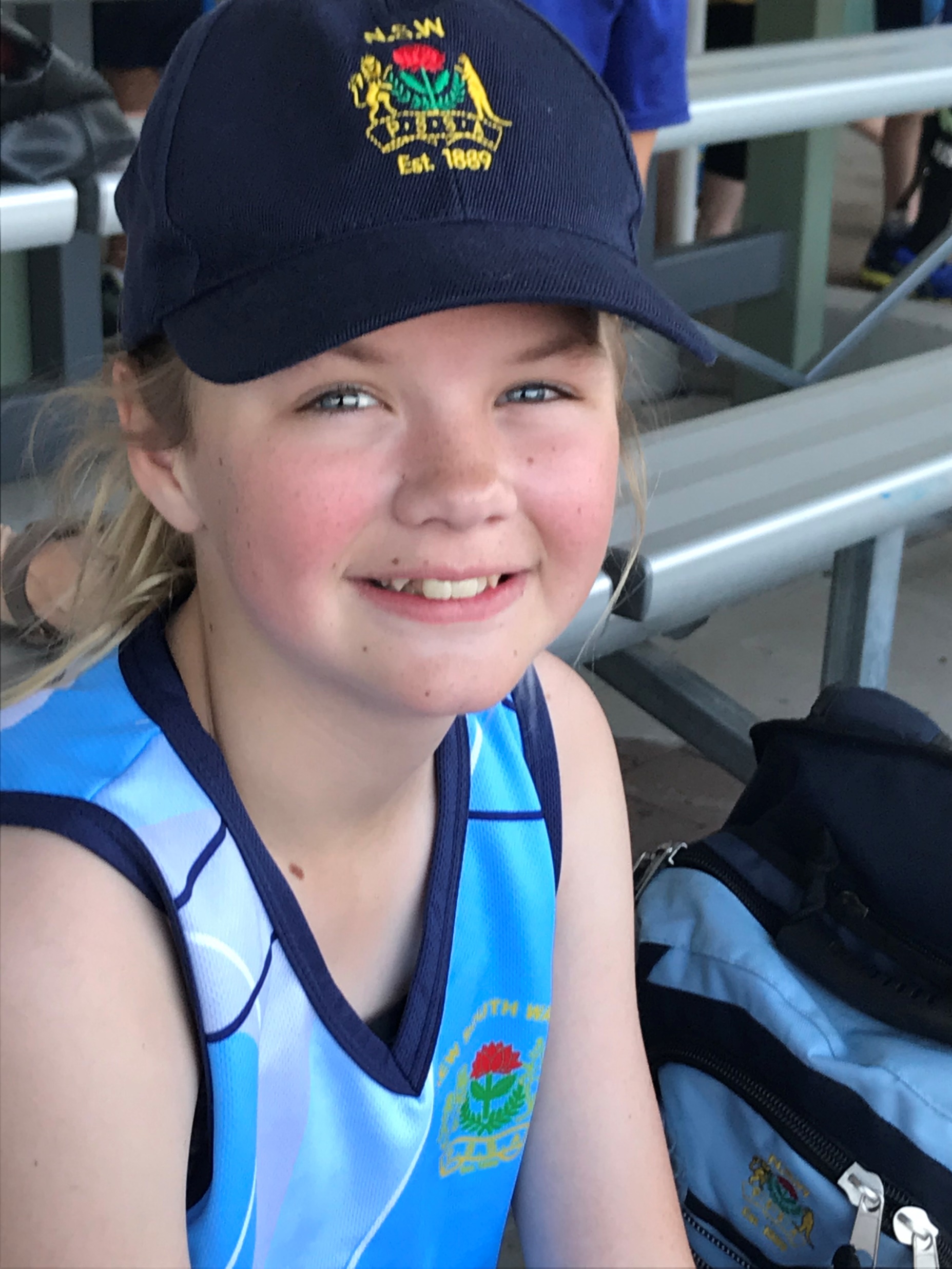 Victoria Robinson
Margaret & Allan Gregson Encouragement AwardsSwimmingFemale
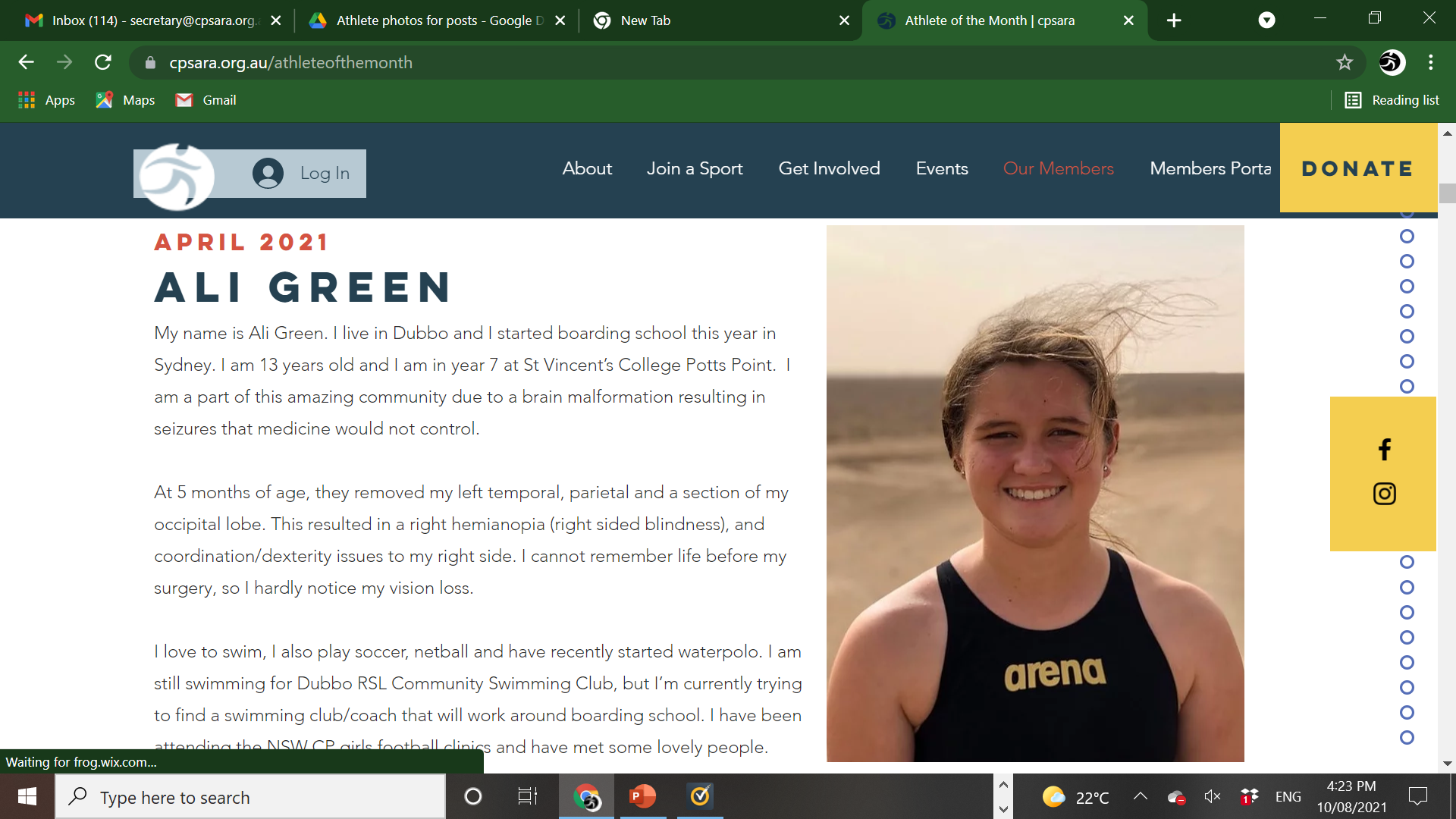 Ali Green
Margaret & Allan Gregson Encouragement AwardsAthletics
Presented by Margaret Gregson
Margaret & Allan Gregson Encouragement AwardsAthleticsMale
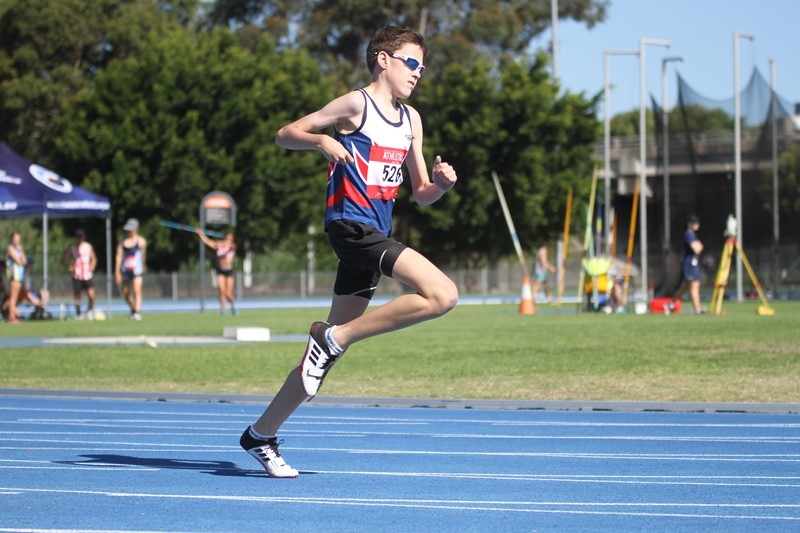 Jackson Love
Margaret & Allan Gregson Encouragement AwardsAthleticsFemale
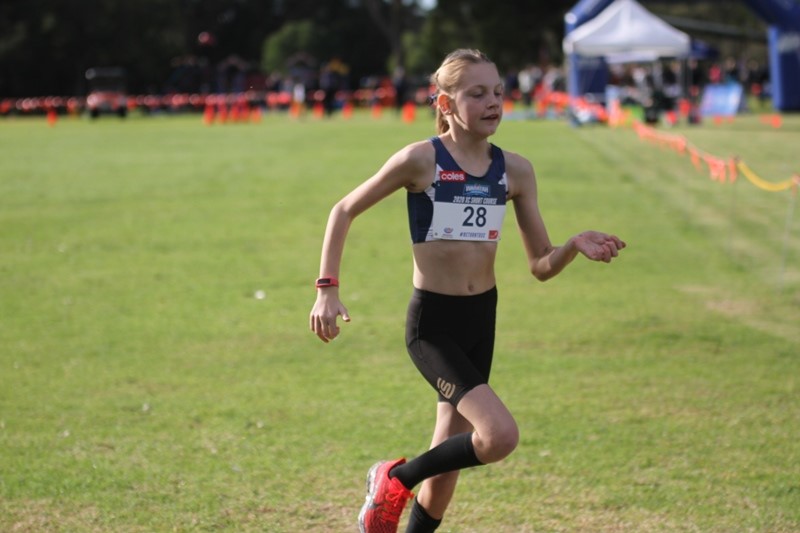 Abbie Peet
David Campbell Encouragement Award Football
Presented by Bill Gurney
David Campbell Encouragement Award Football
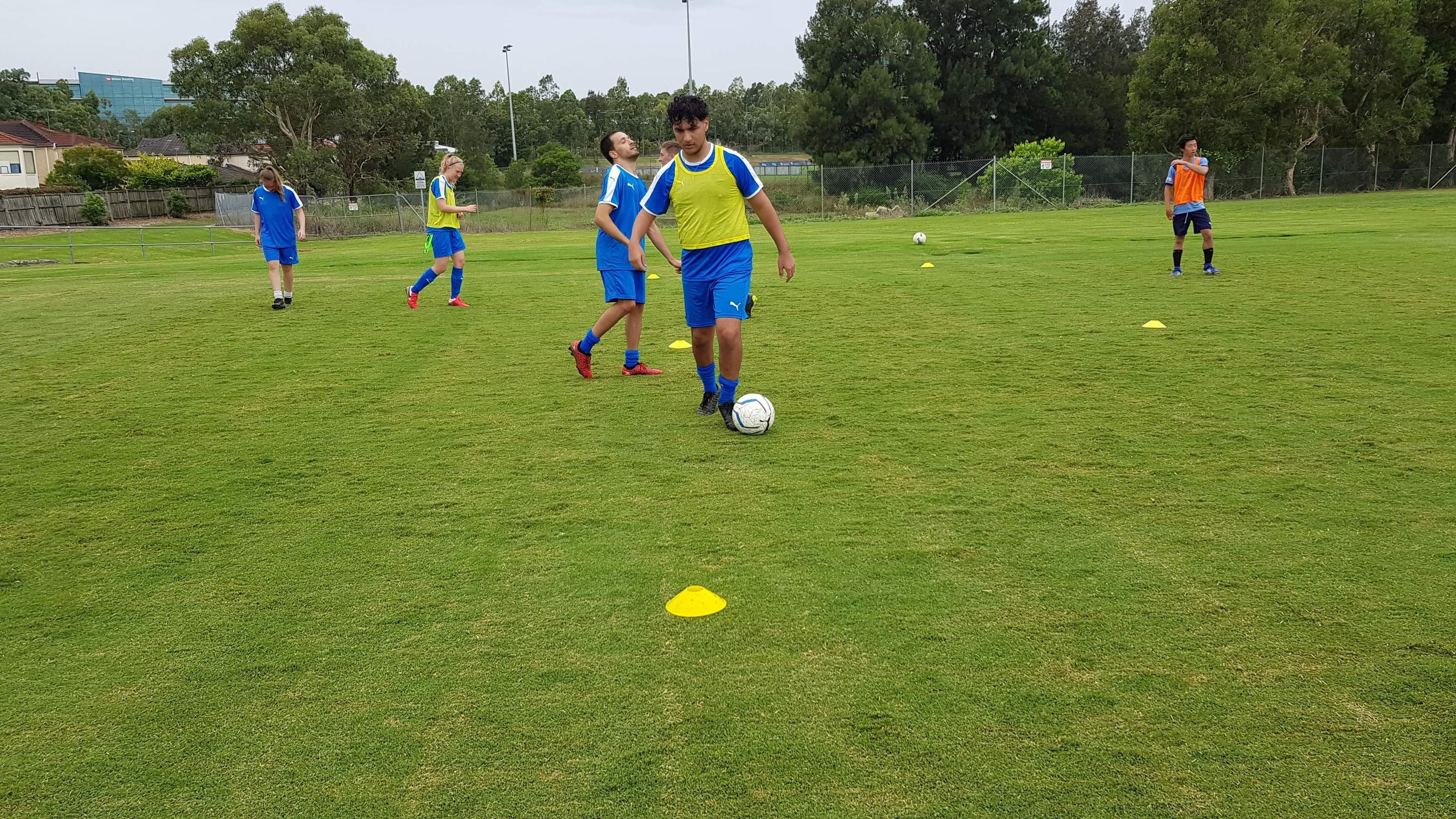 Nicholas Khamis
Ian Menzies Encouragement Award Football
Presented by Ian Menzies
Ian Menzies Encouragement Award Football
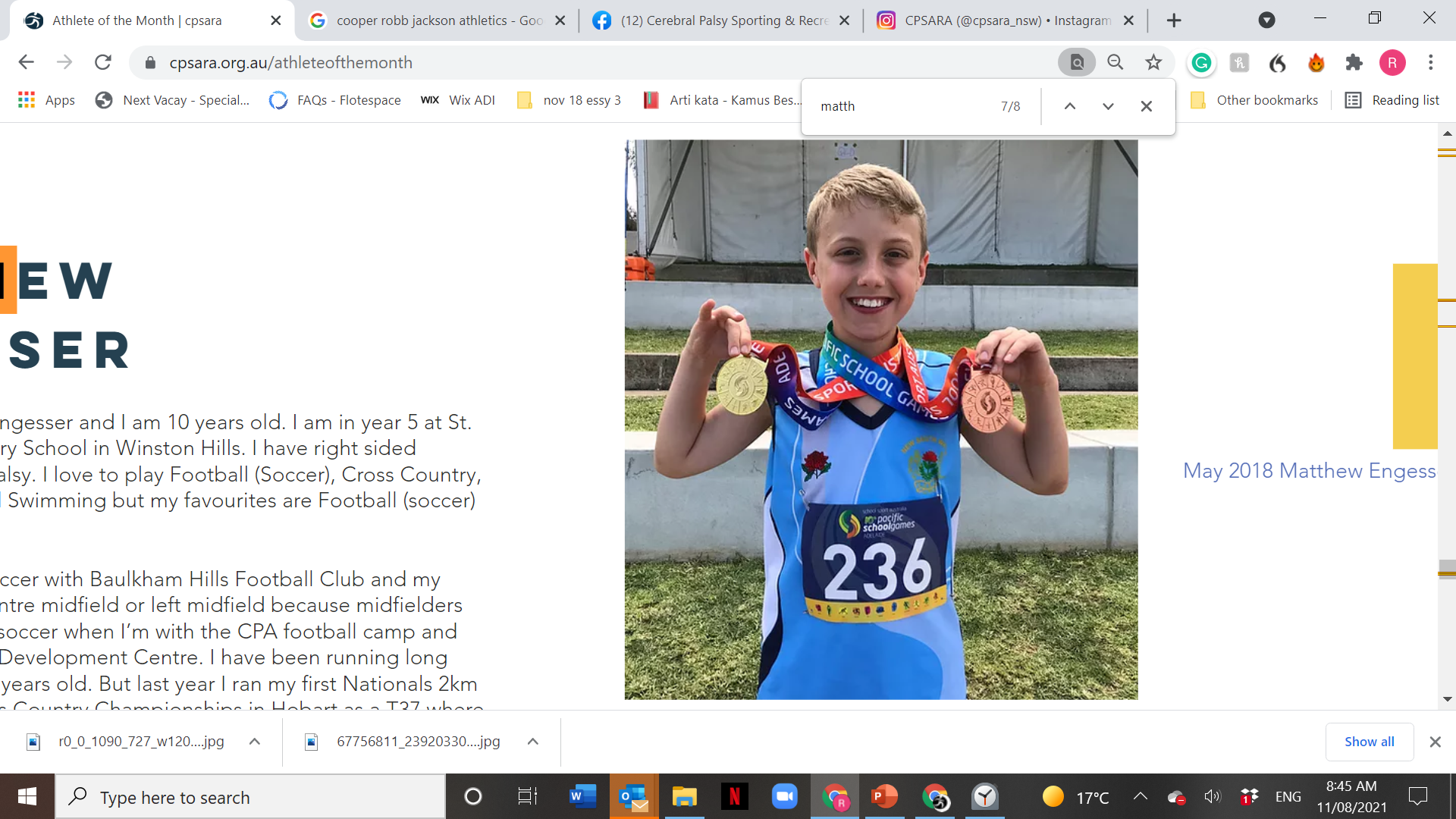 Matthew Engesser
Bill Gurney Encouragement Award Football
Presented by Bill Gurney
Bill Gurney Encouragement Award Football
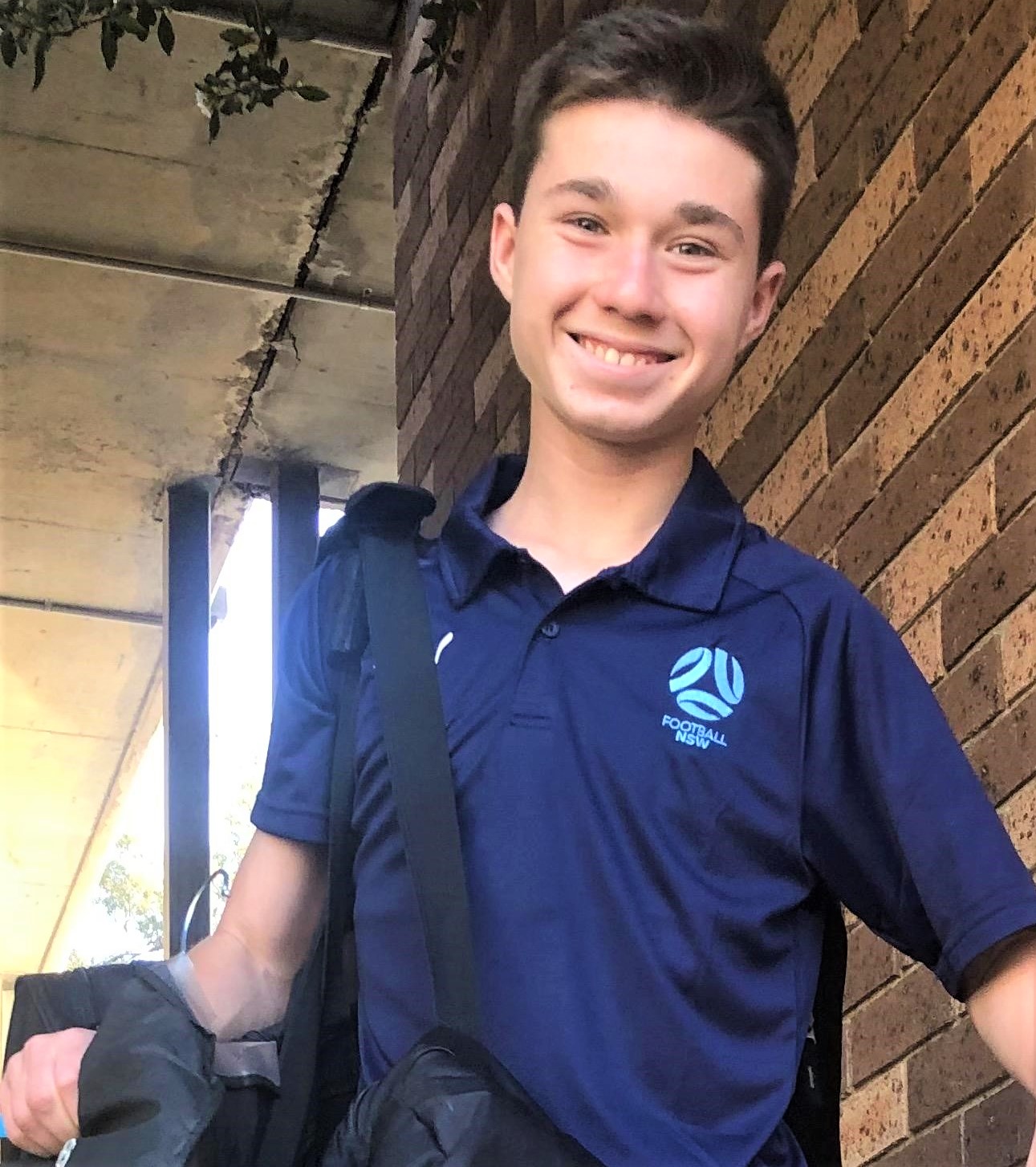 Tomas Scotti
Judy Webber Encouragement Award Various Sports
Presented by Murray Bartram
Judy Webber Encouragement Award Various Sports
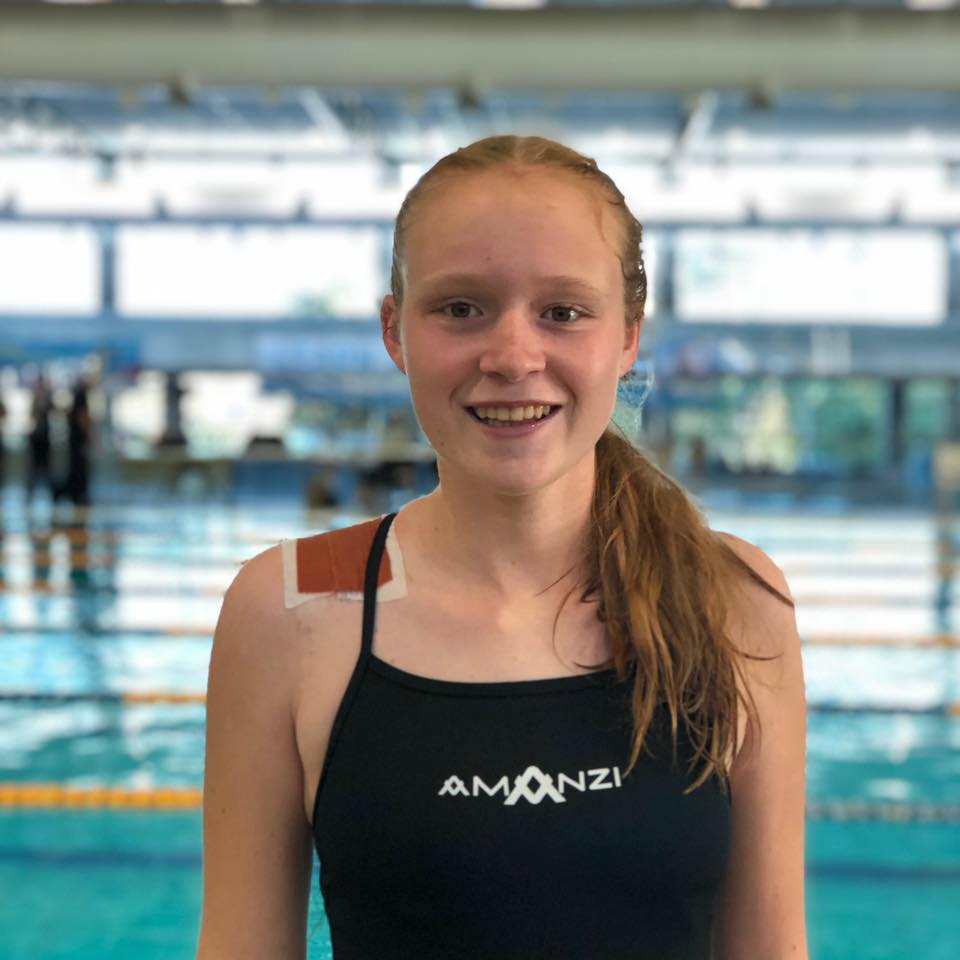 Madelaine Goodridge
Judy Webber Encouragement Award Various Sports
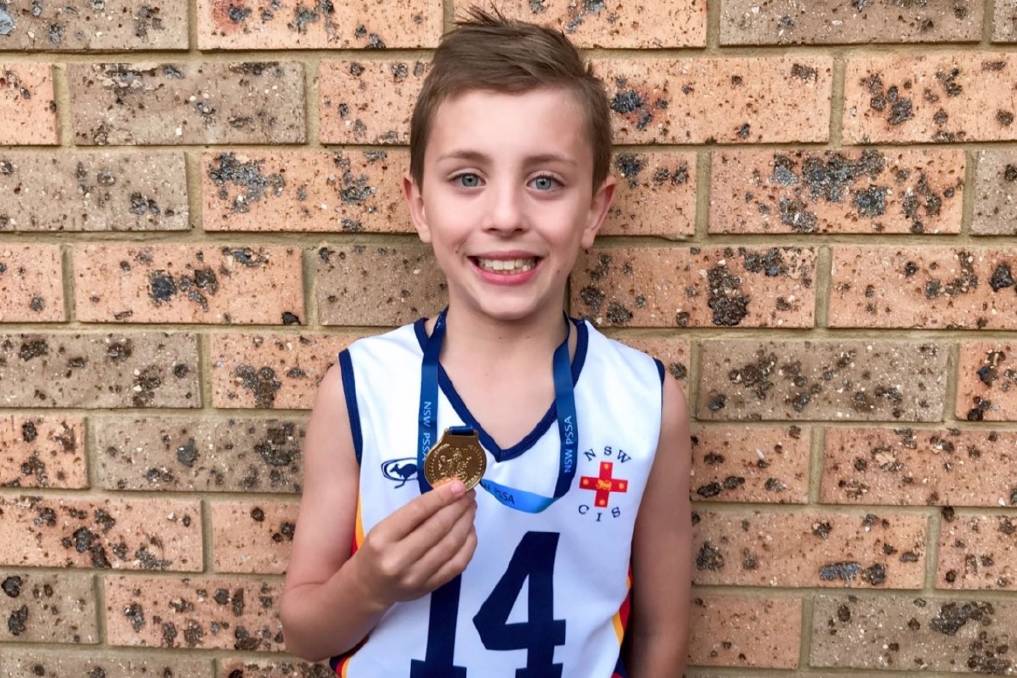 Cooper Robb-Jackson
Dawn Fraser Award for Swimming
Presented by Margaret Gregson
Dawn Fraser Award for Swimming Junior
Declan Budd
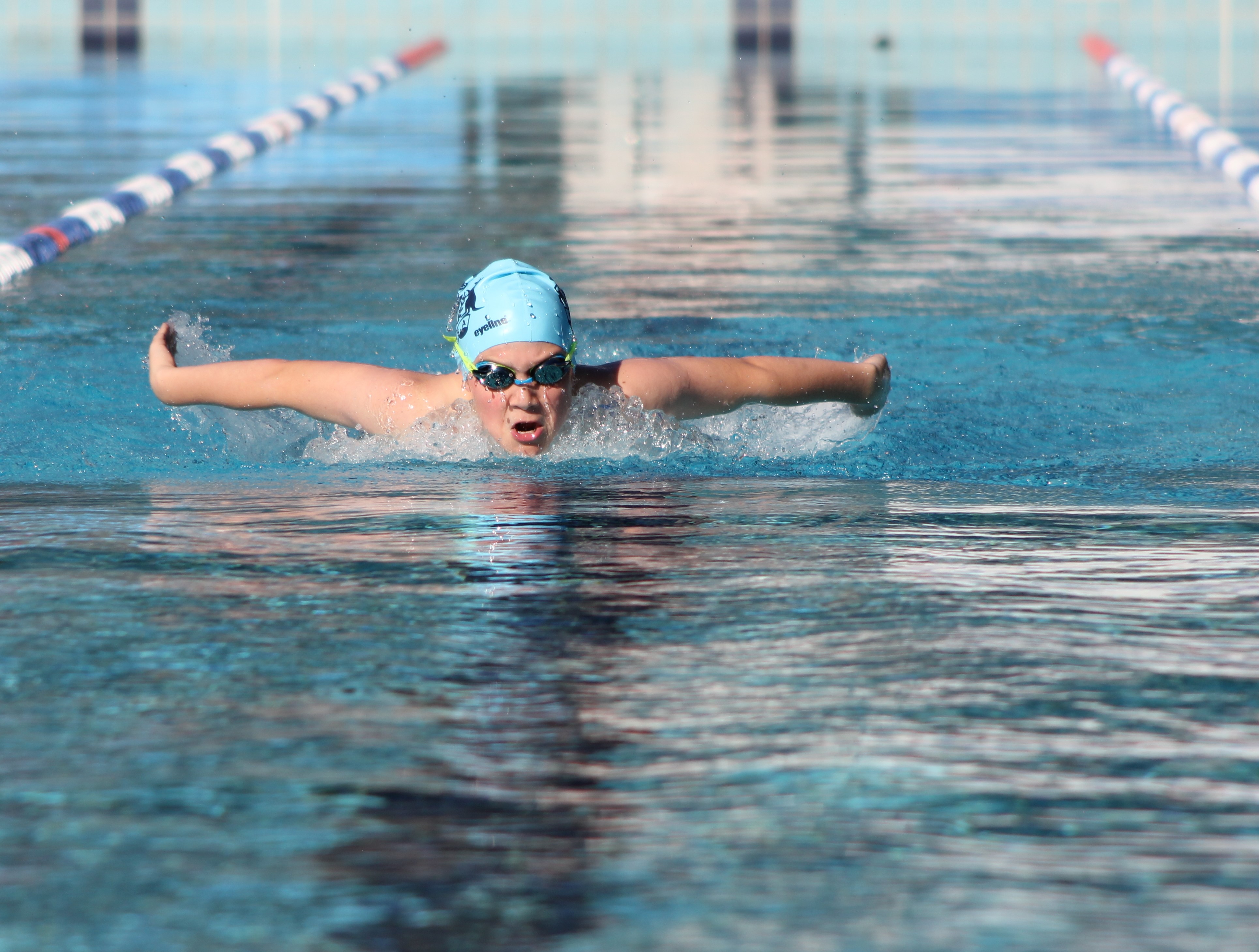 Dawn Fraser Award for Swimming Senior
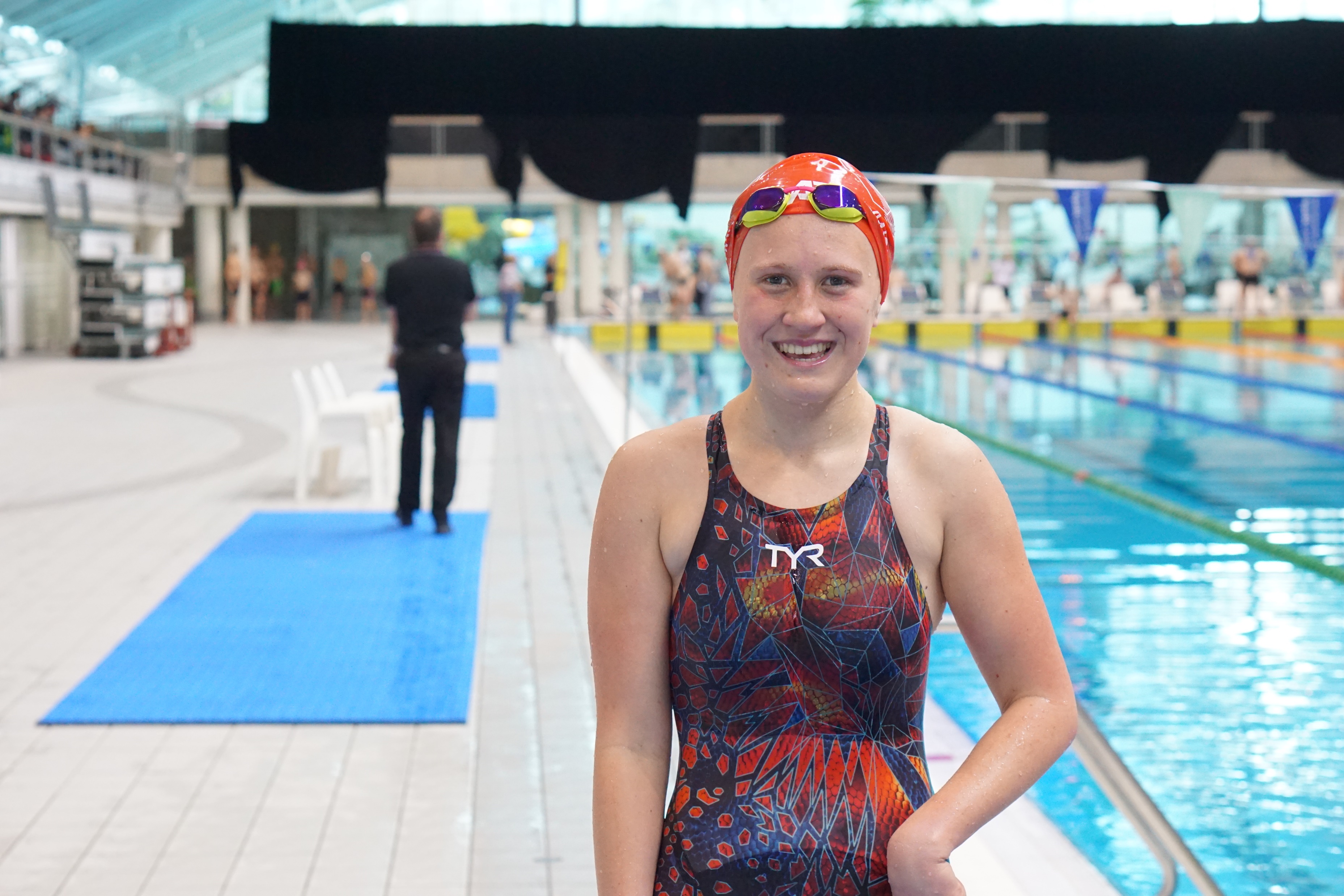 Tahlia Blanshard
Tim Sherry Award for Athletics
Presented by Kim Georgallis
Tim Sherry Award for Athletics
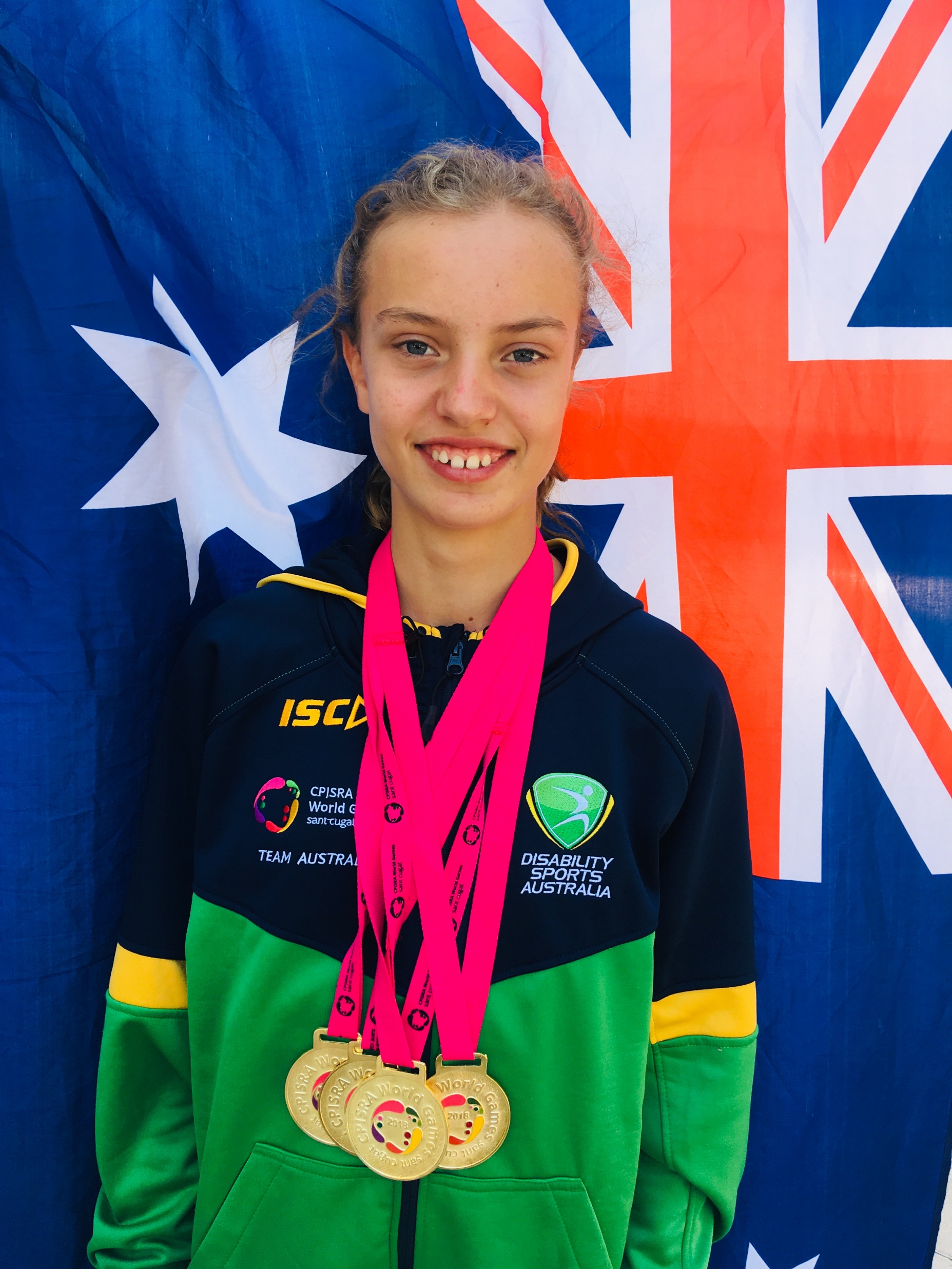 Mali Lovell
Tim Sherry Award for Athletics
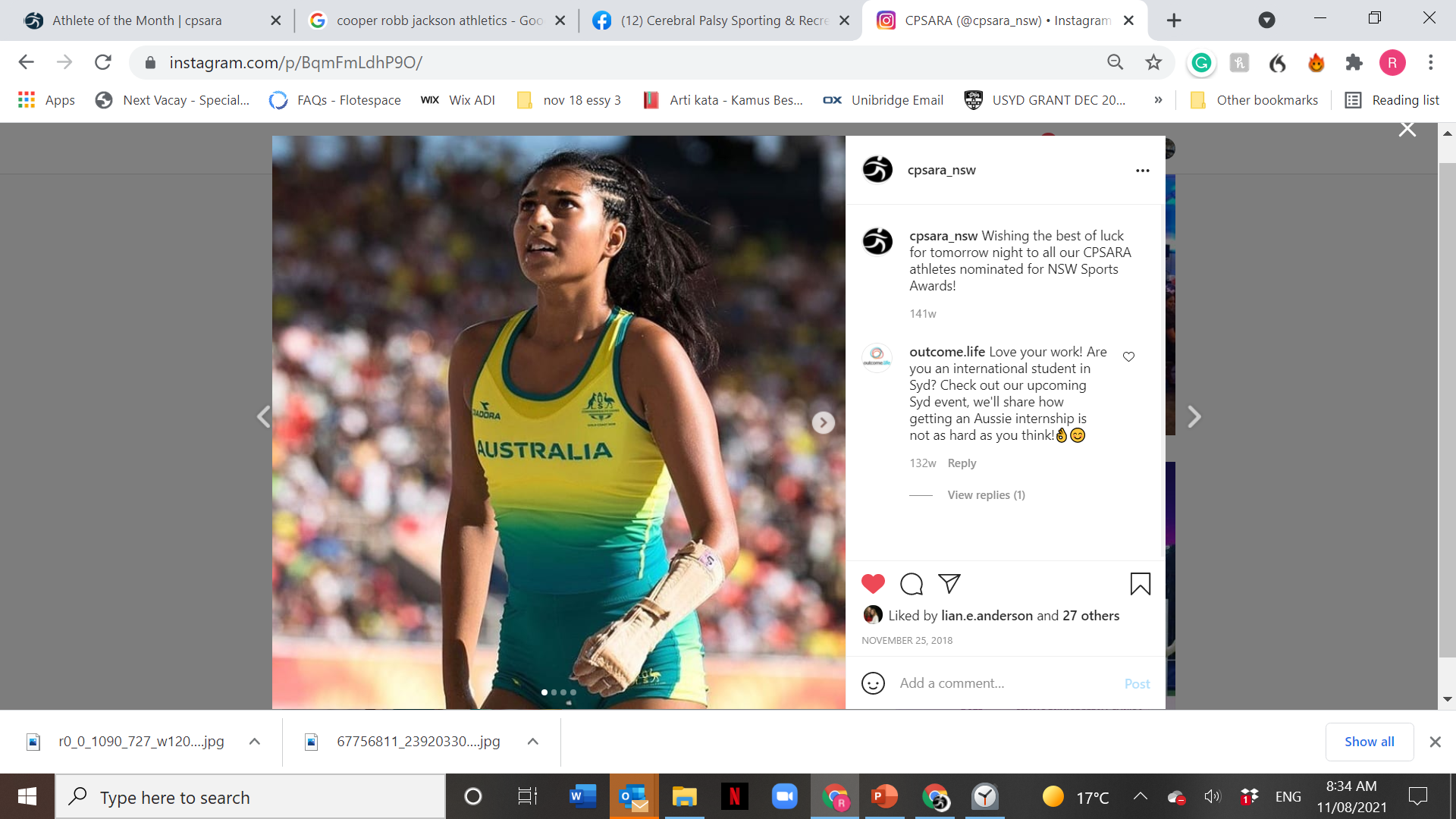 Kailyn Joesph
Footballer of the Year
Presented by Ian Menzies
Footballer of the Year
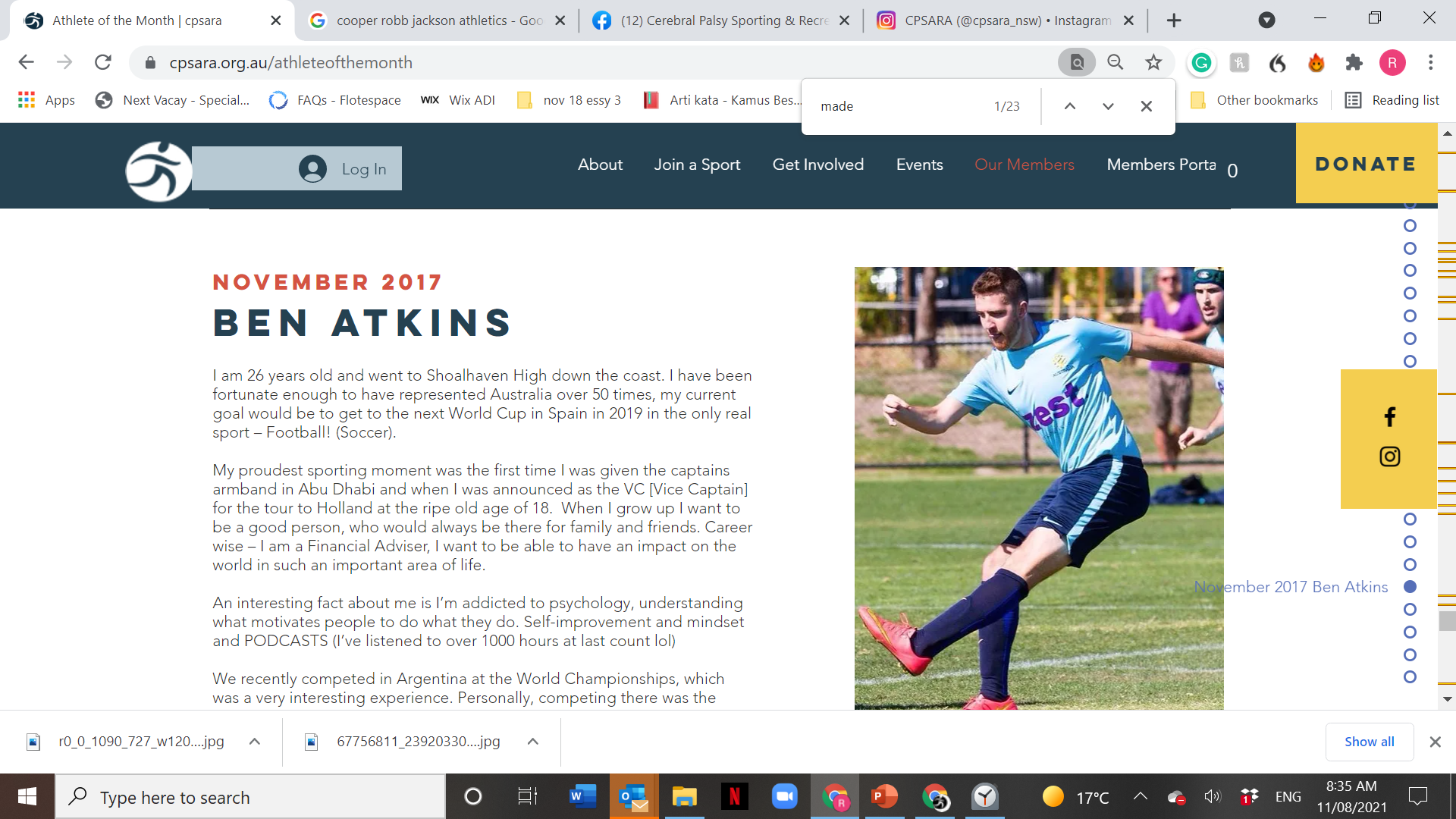 Ben Atkins
President’s Award
Presented by Brian Berry
President’s Award
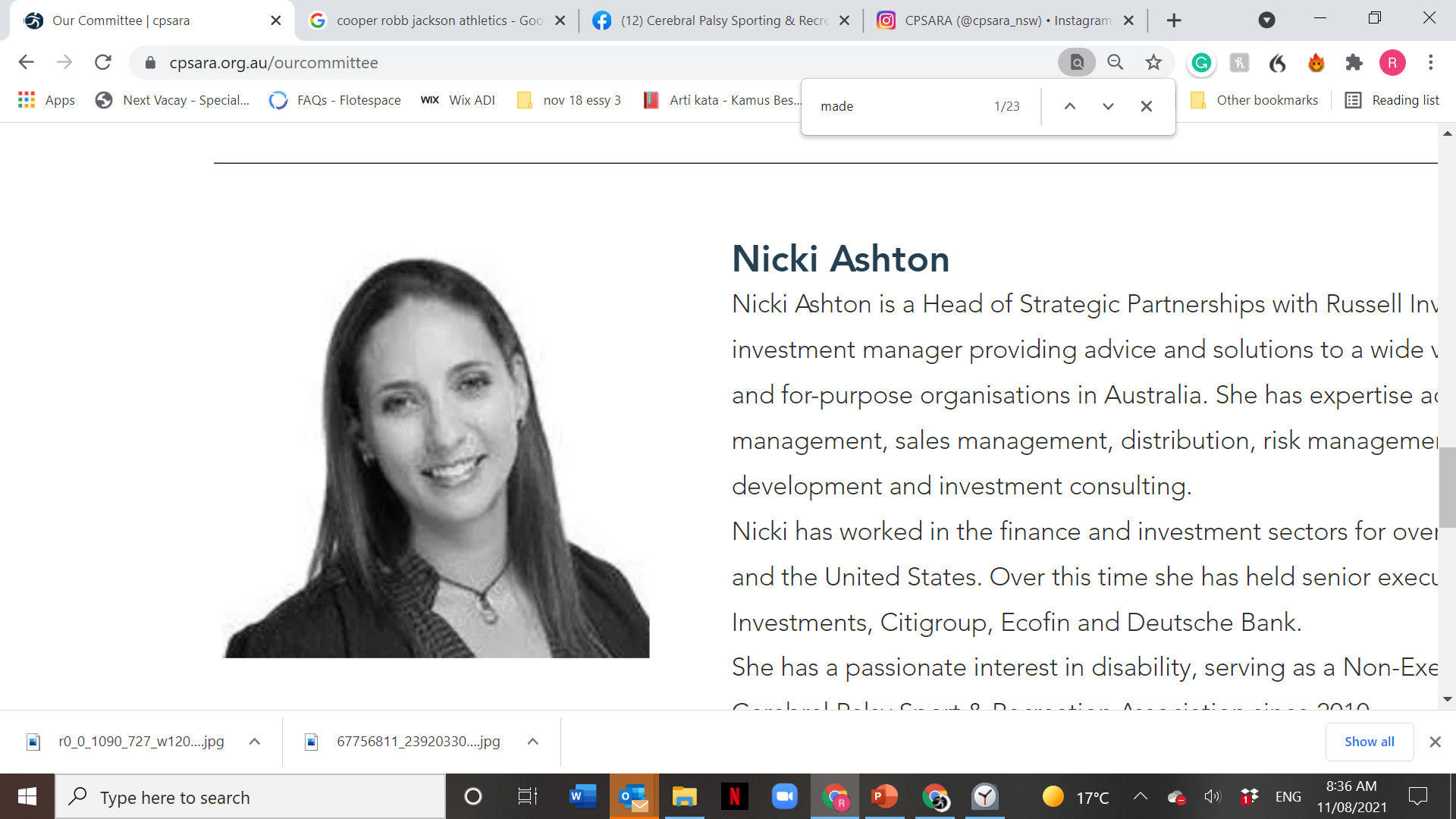 Nicki Ashton
Daniel Berry Inspirational Award
Presented by Heather Berry & Brian Berry
Daniel Berry Inspirational Award
Indiana Cooper
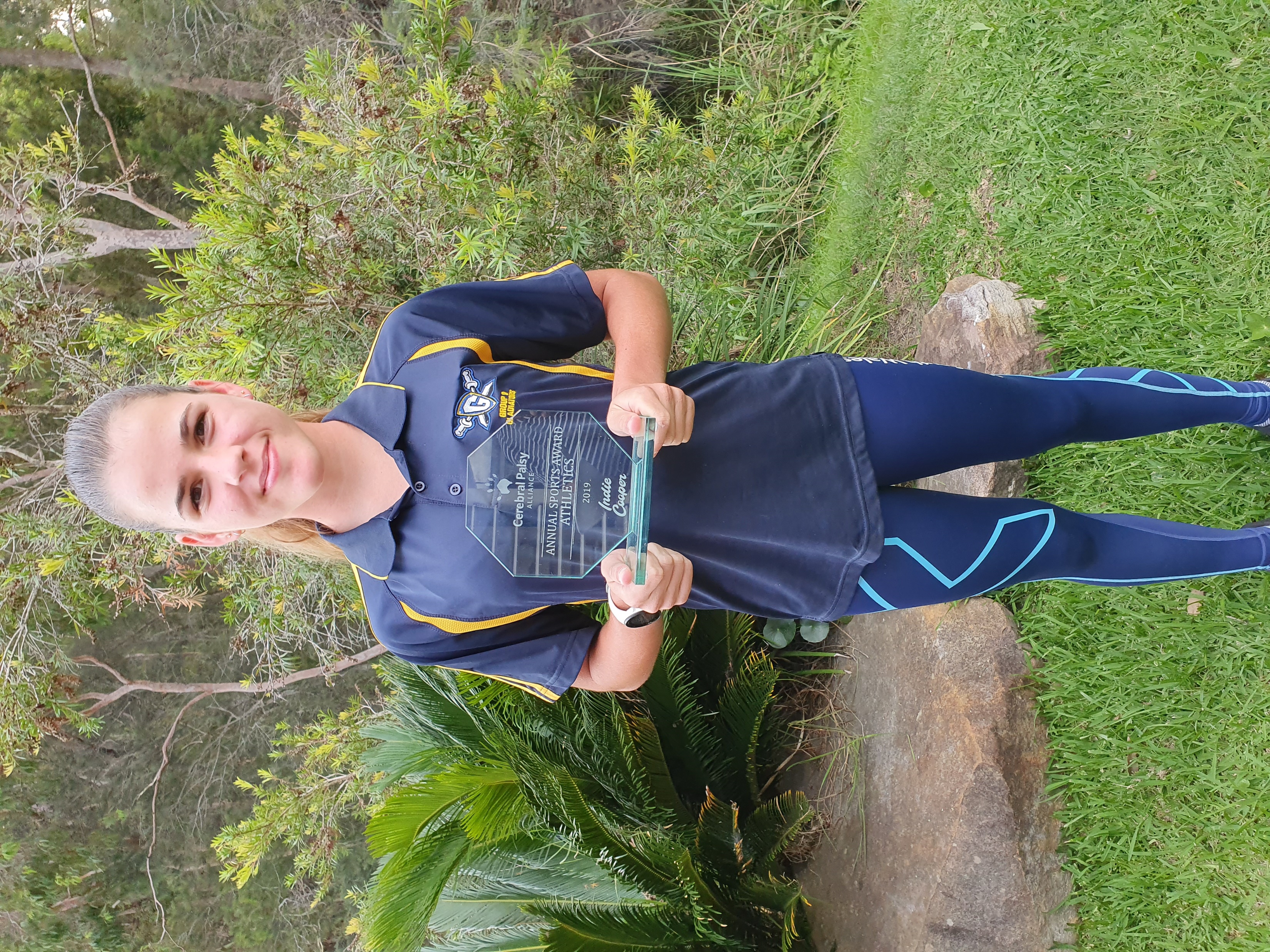 Athlete of the Year
Presented by Kerry West
Athlete of the Year
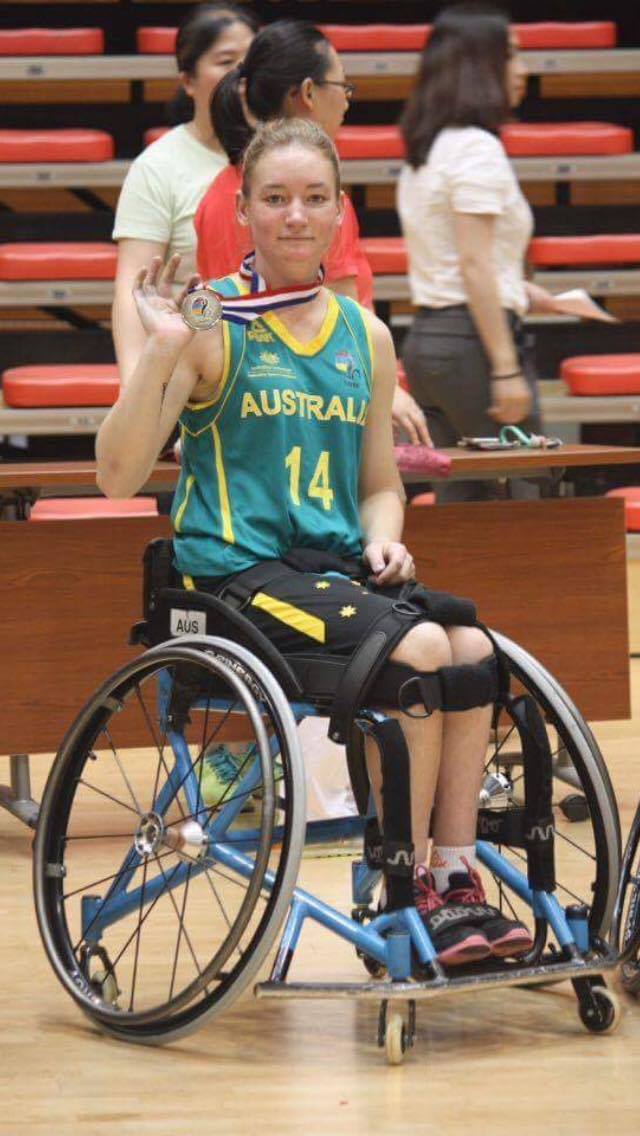 Jess Cronje
Athlete of the Year
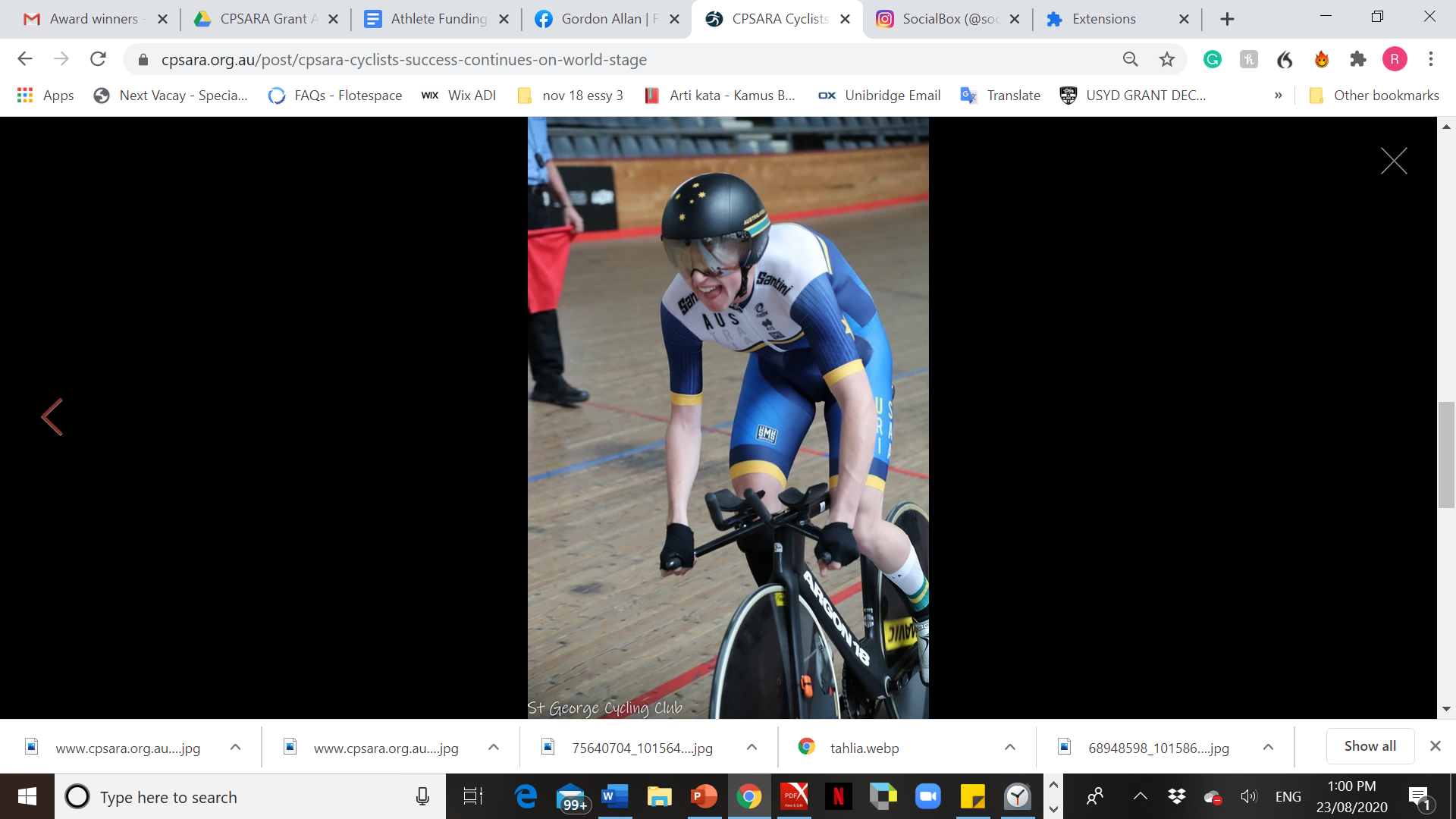 Gordon Allan
Athlete of the Year
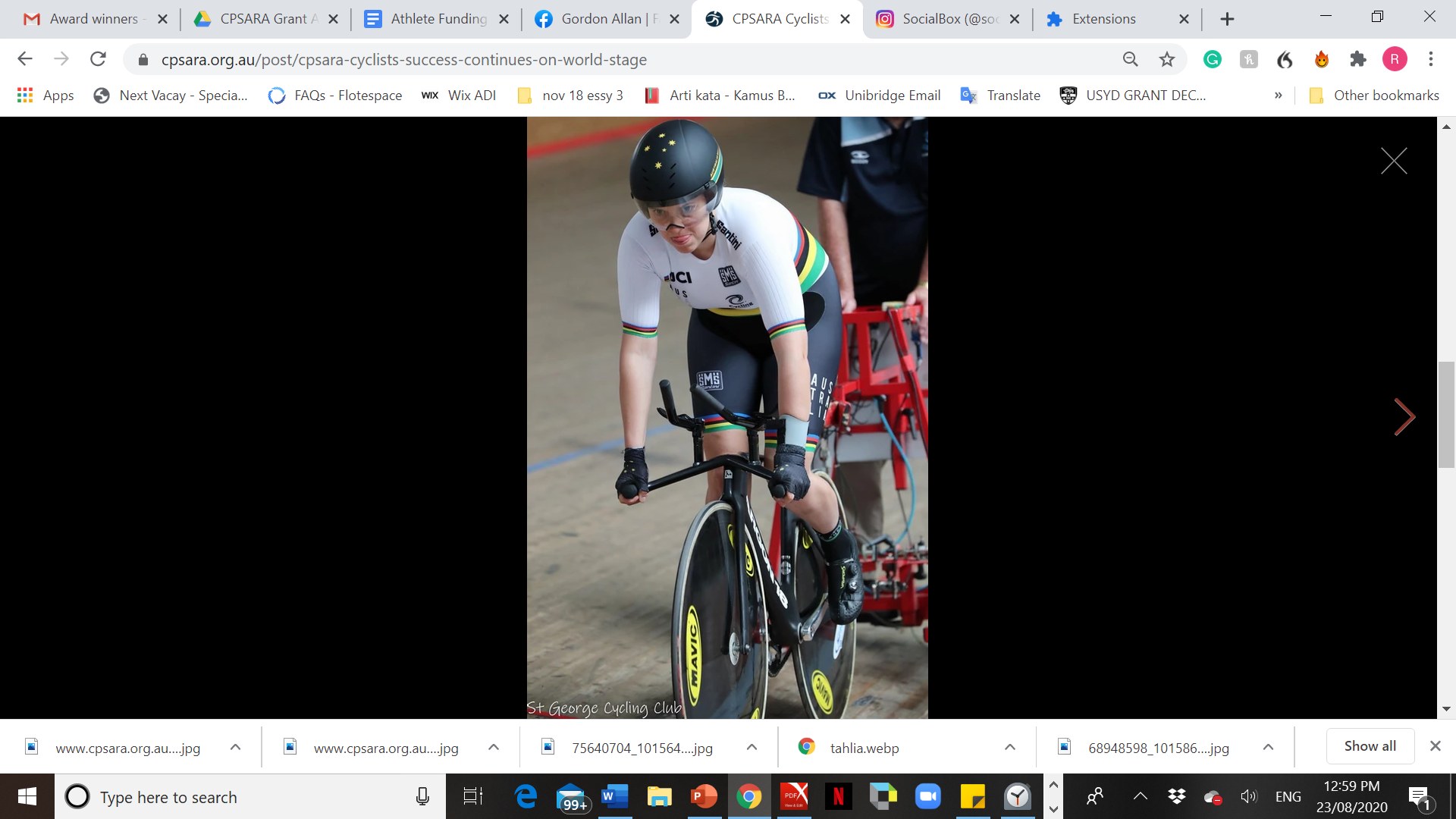 Amanda Reid
Community Spirit Award
Presented by Brian Berry
Community Spirit Award
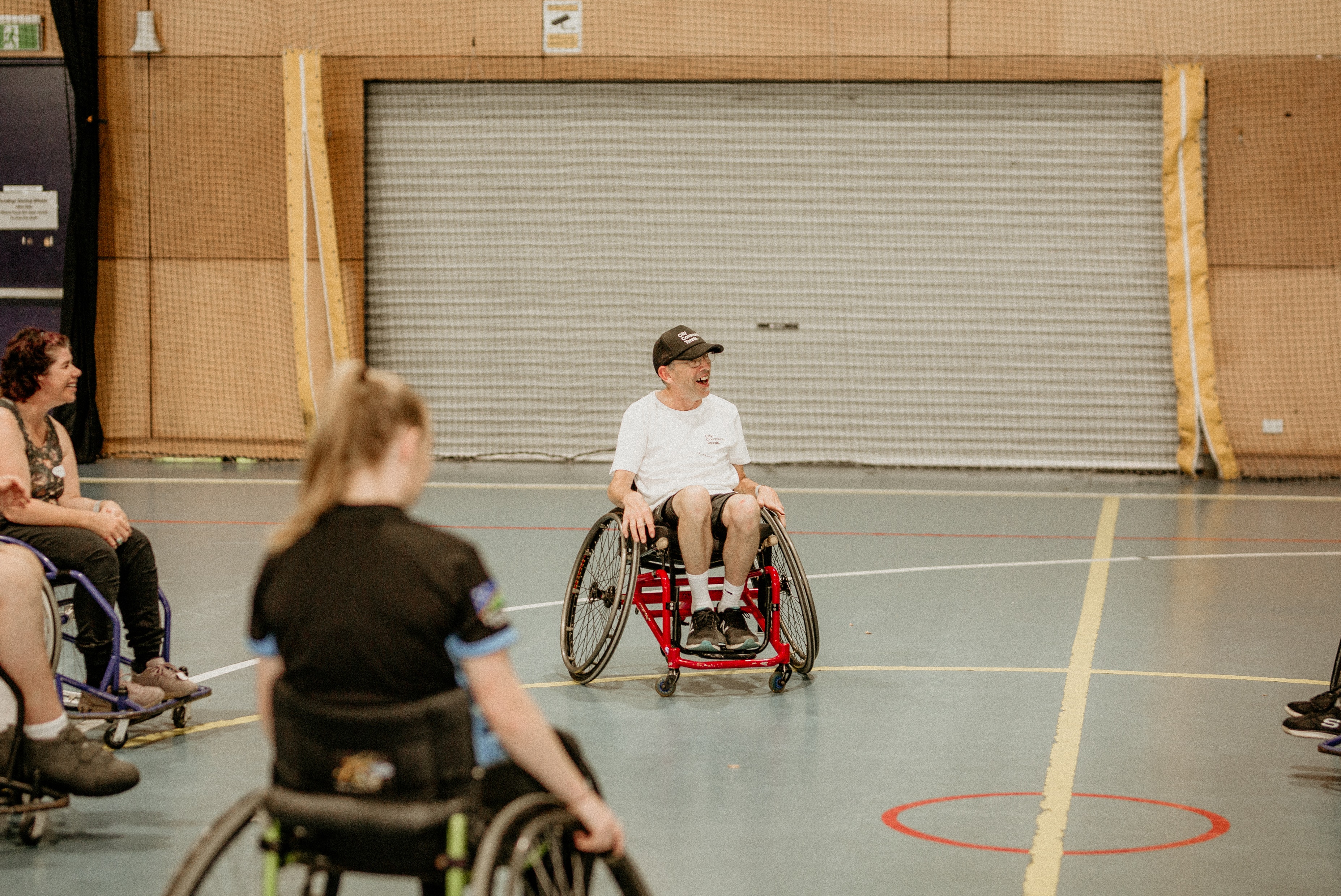 Anthony Marmont
Community Spirit Award
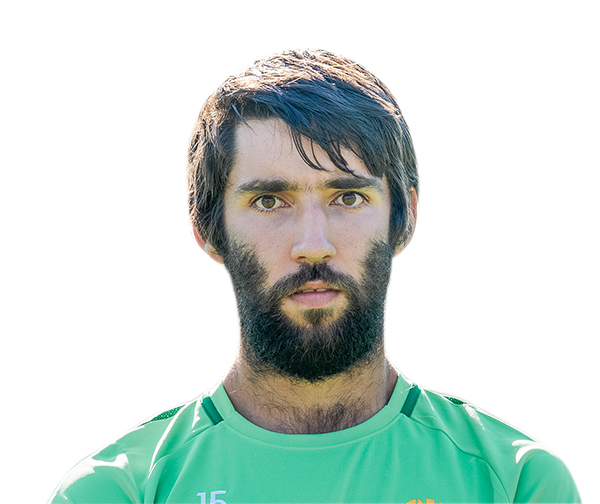 Ben Sutton
Life Membership Awards
Presented by Brian Berry
Life Membership Awards
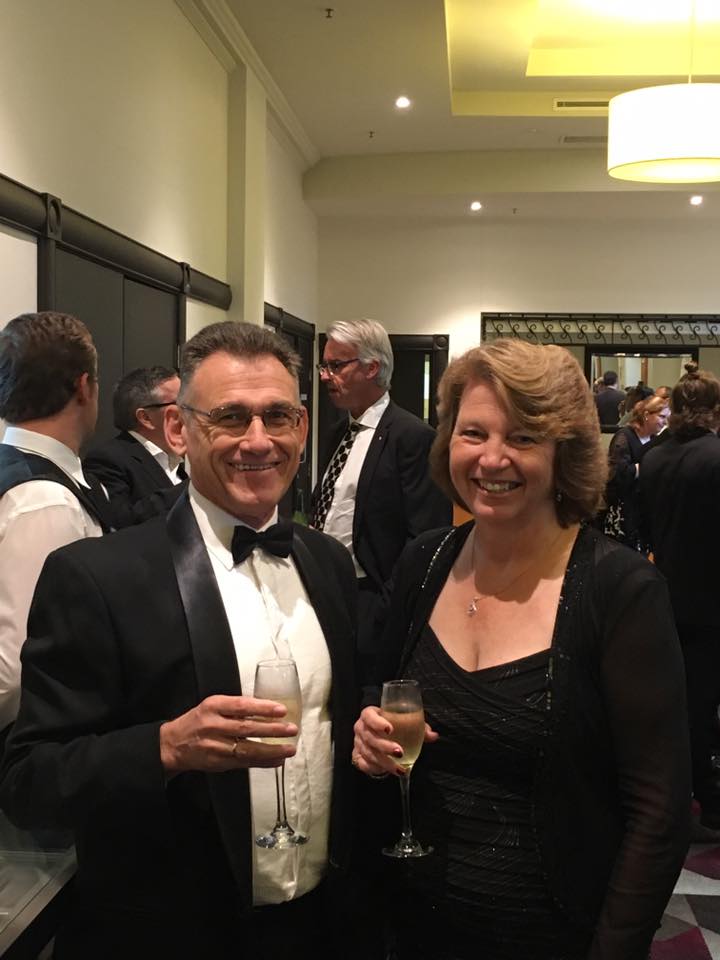 Heather Berry
Life Membership Awards
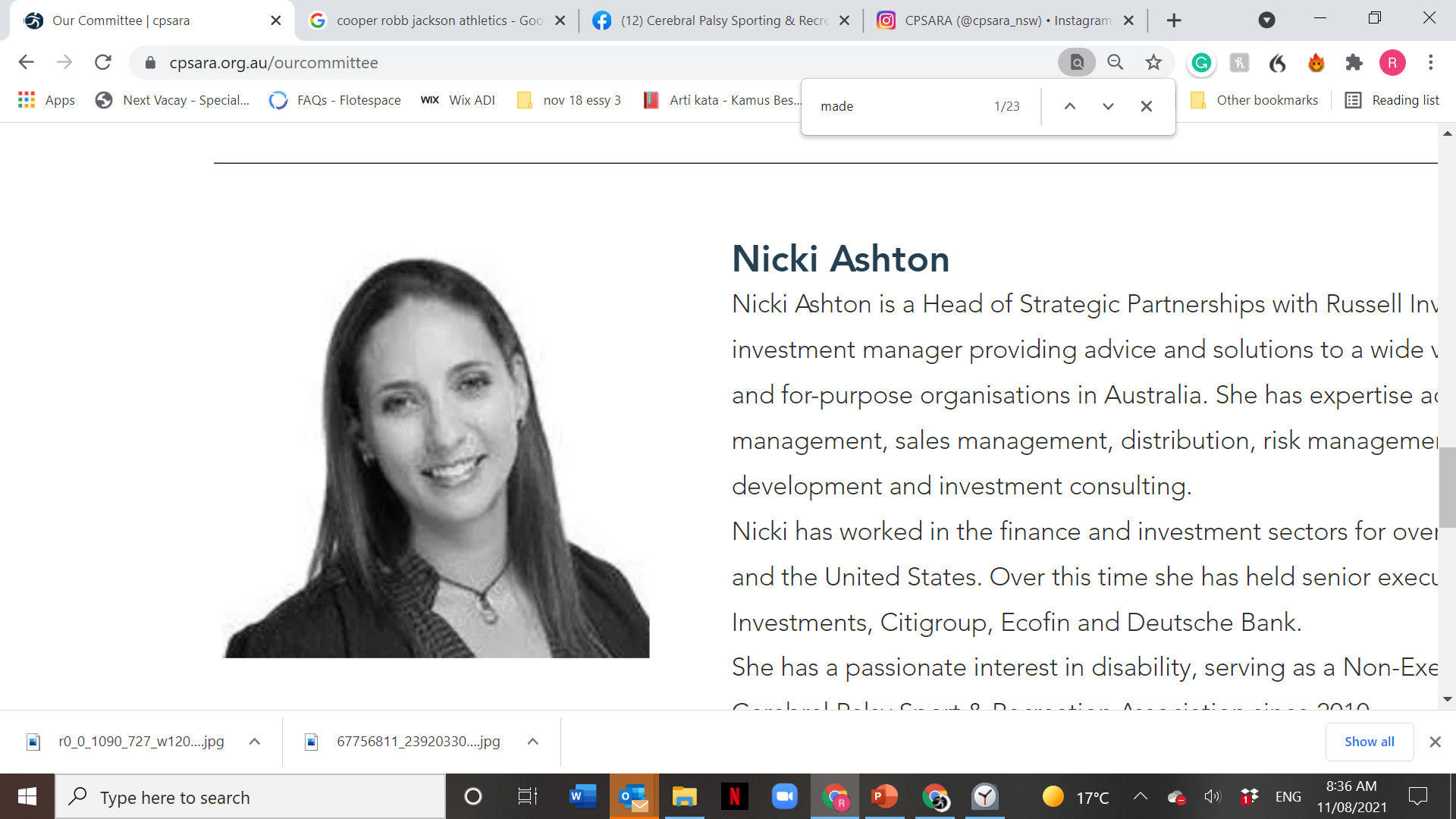 Nicki Ashton
Congratulations to all award winners and to all CPSARA members on your outstanding accomplishments Thank you for celebrating our CPSARA athletes’ achievements with us for the 2020/2021 season
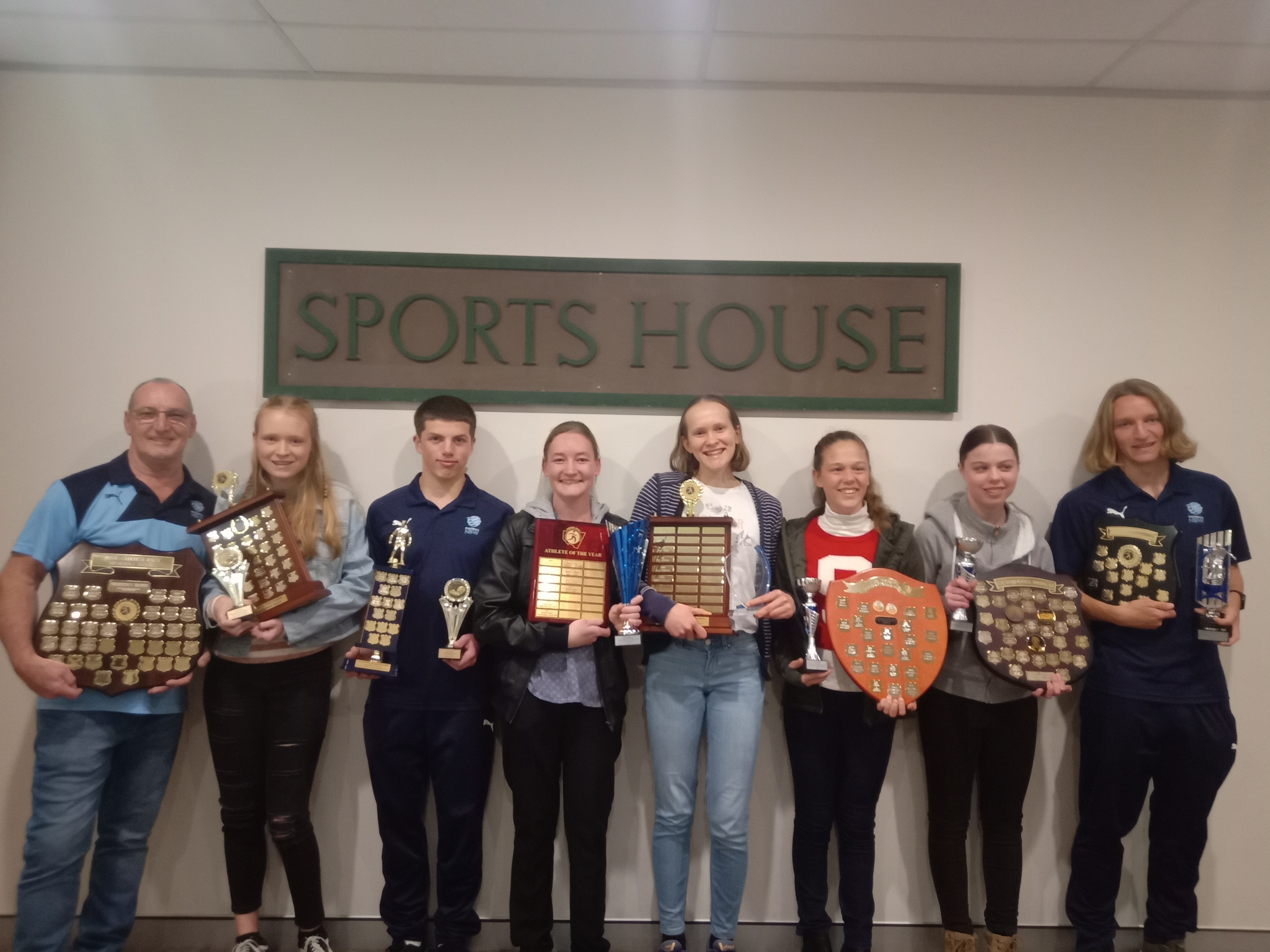 Thank you to our sponsors:
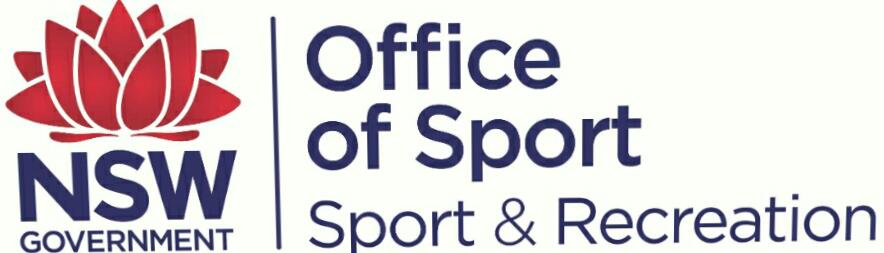 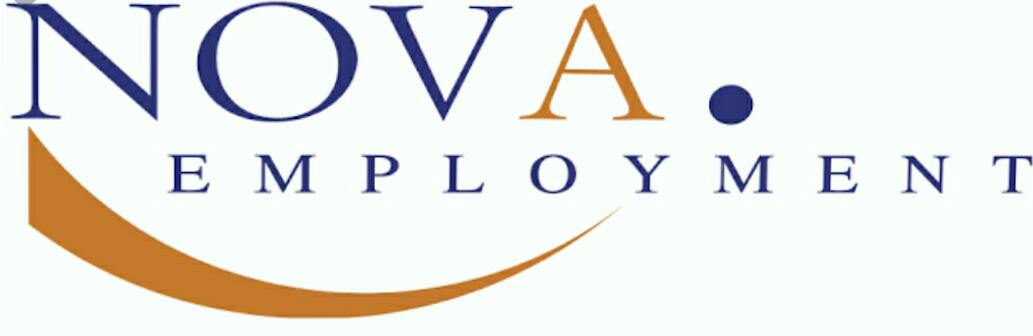